Common Sense
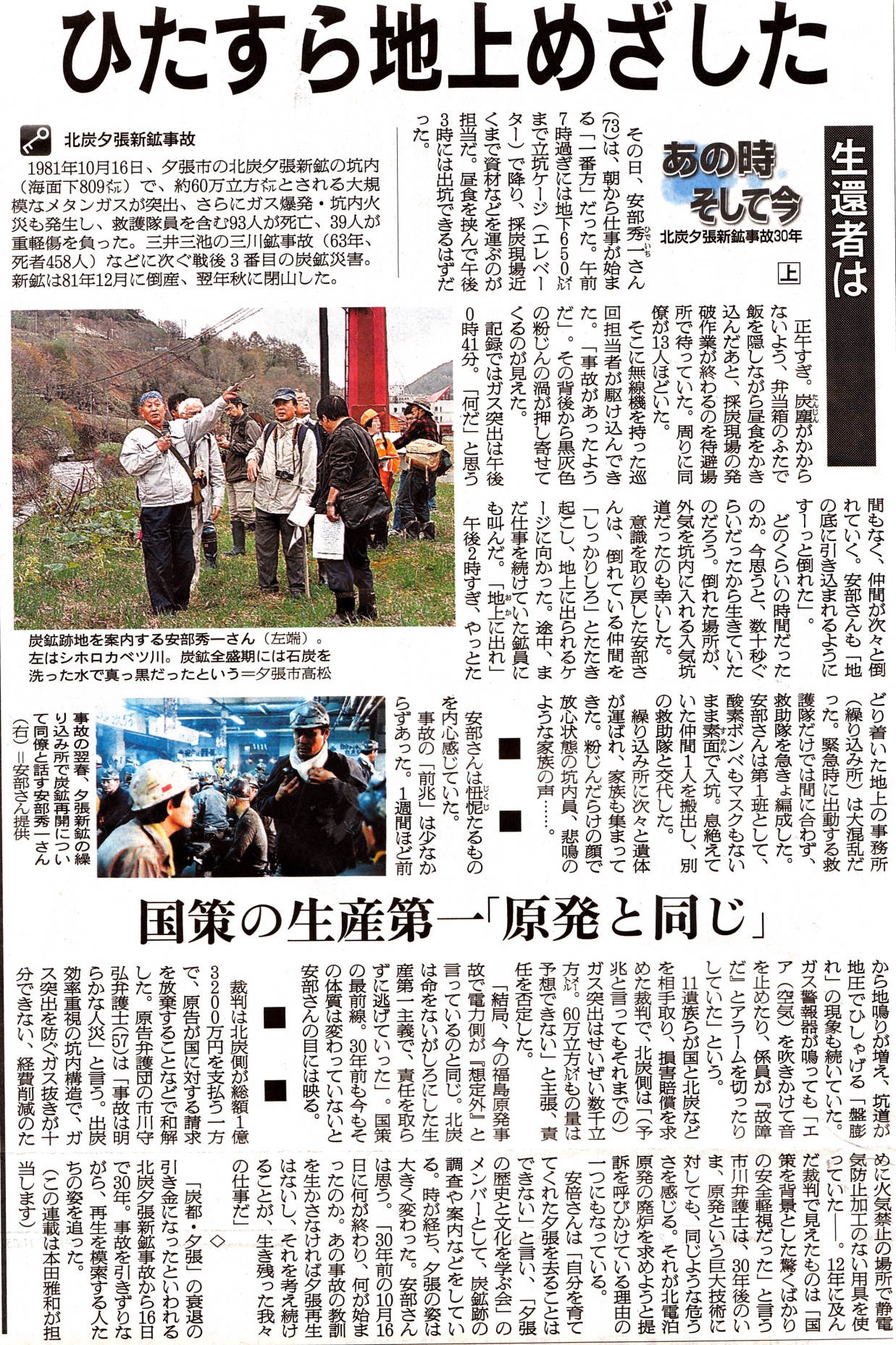 現在、建交労夕張支部書記長
No.25　
201１.11.6
労働運動への発信
ryo-sato@hyper.ocn.ne.jp
（「朝日」北海道版　2011.10.12)